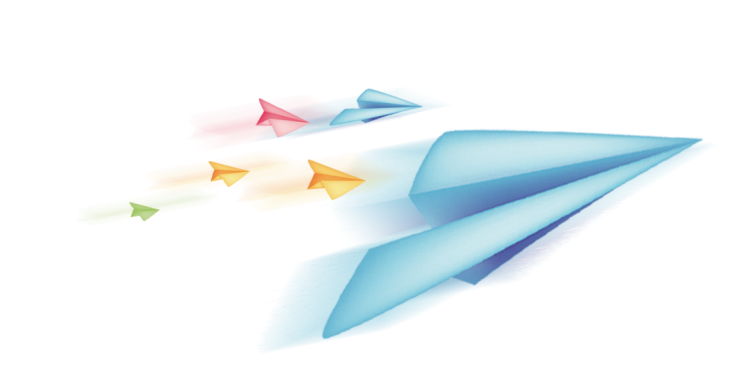 ỦY BAN NHÂN DÂN HUYỆN THANH TRÌ
TRƯỜNG TIỂU HỌC VĨNH QUỲNH
NHIỆT LIỆT CHÀO MỪNG 
THẦY CÔ GIÁO TỚI DỰ GIỜ LỚP 2
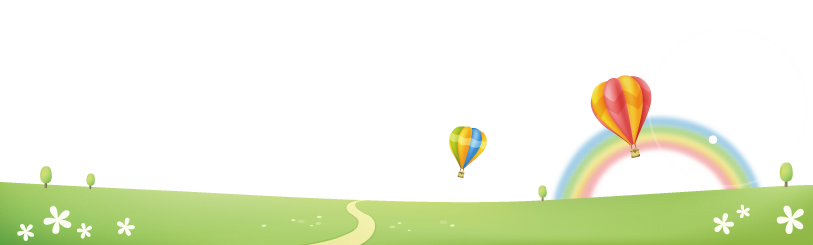 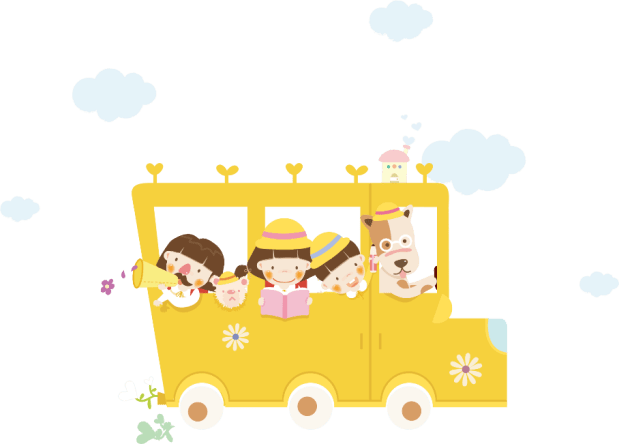 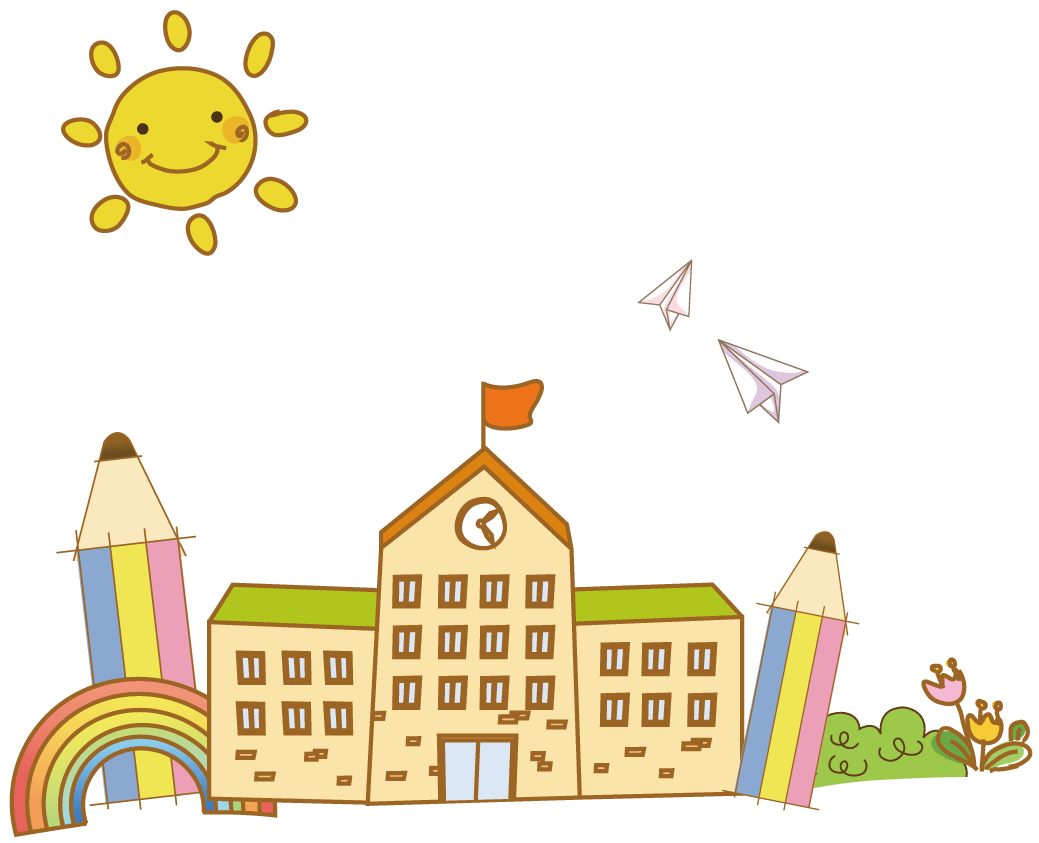 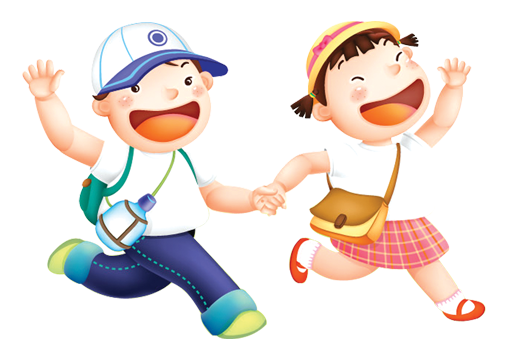 TRÒ CHƠI
ĐUỔI HÌNH BẮT CHỮ
LUẬT CHƠI:
Quan sát hình ảnh trong 10 giây, các em cần tìm ra các từ hoặc cụm từ liên quan đến hình ảnh đấy.
Nếu đoán đúng sẽ nhận được 1 phần quà của chương trình.
Nếu đoán sai thì sẽ nhường cơ hội cho bạn khác
TRÒ CHƠI
ĐUỔI HÌNH BẮT CHỮ
7
3
6
5
1
4
2
8
HẾT GIỜ
9
10
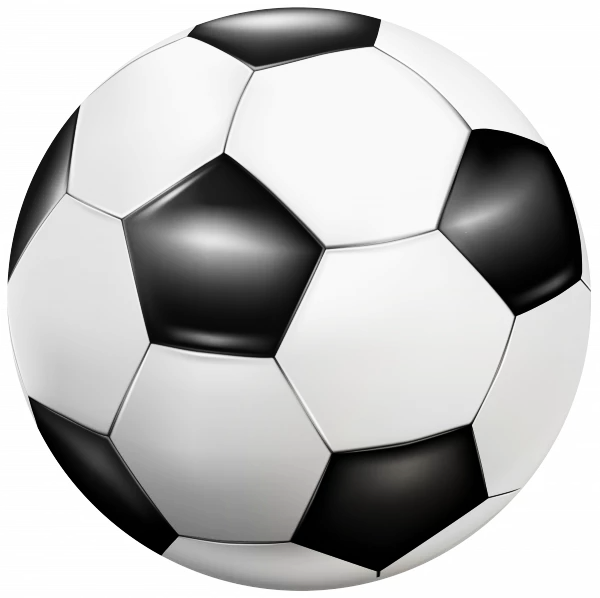 Đây là gì?
Quả bóng đá
TRÒ CHƠI
ĐUỔI HÌNH BẮT CHỮ
7
3
6
5
1
4
2
8
HẾT GIỜ
9
10
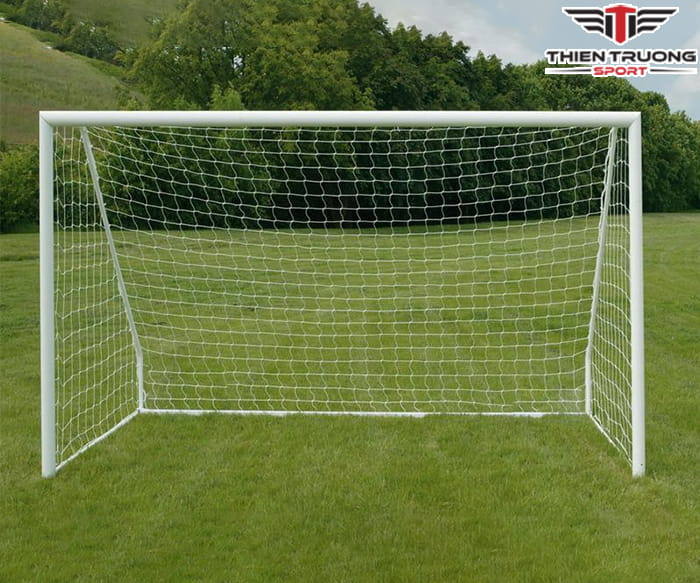 Đây là gì?
Gôn (khung thành)
TRÒ CHƠI
ĐUỔI HÌNH BẮT CHỮ
Các bạn nhỏ đang chơi môn thể thao gì?
7
3
6
5
1
4
2
8
HẾT GIỜ
9
10
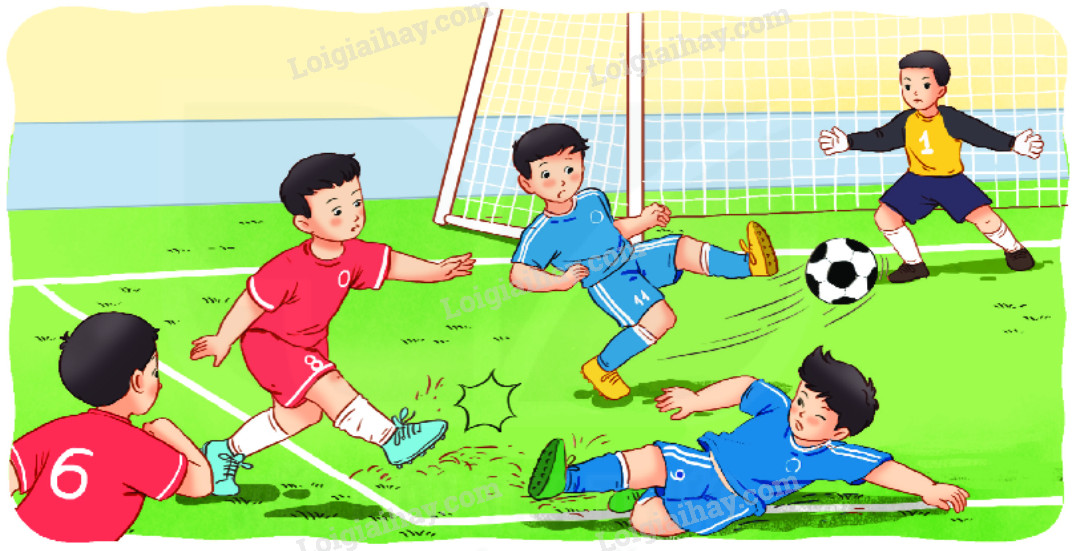 Bóng đá
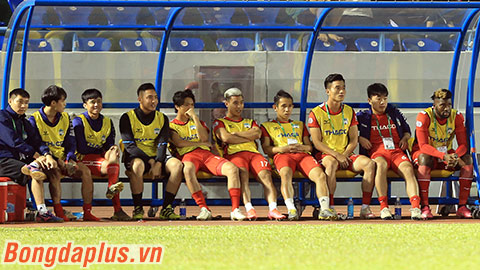 TRÒ CHƠI
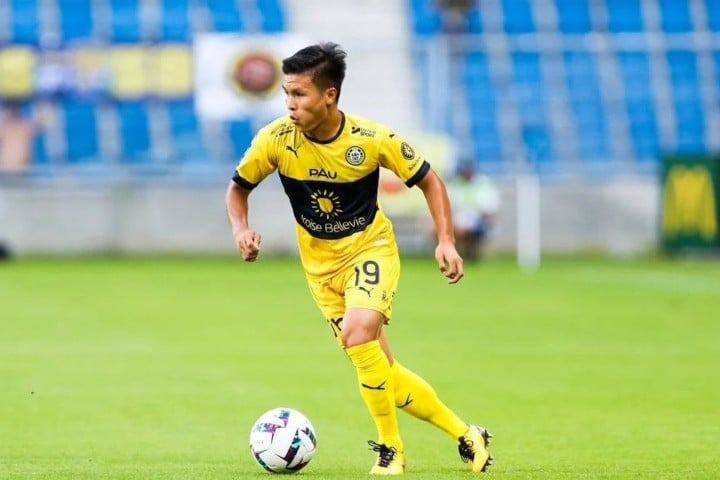 ĐUỔI HÌNH BẮT CHỮ
Đây là ai?
7
3
6
5
1
4
2
8
HẾT GIỜ
9
10
Cầu thủ
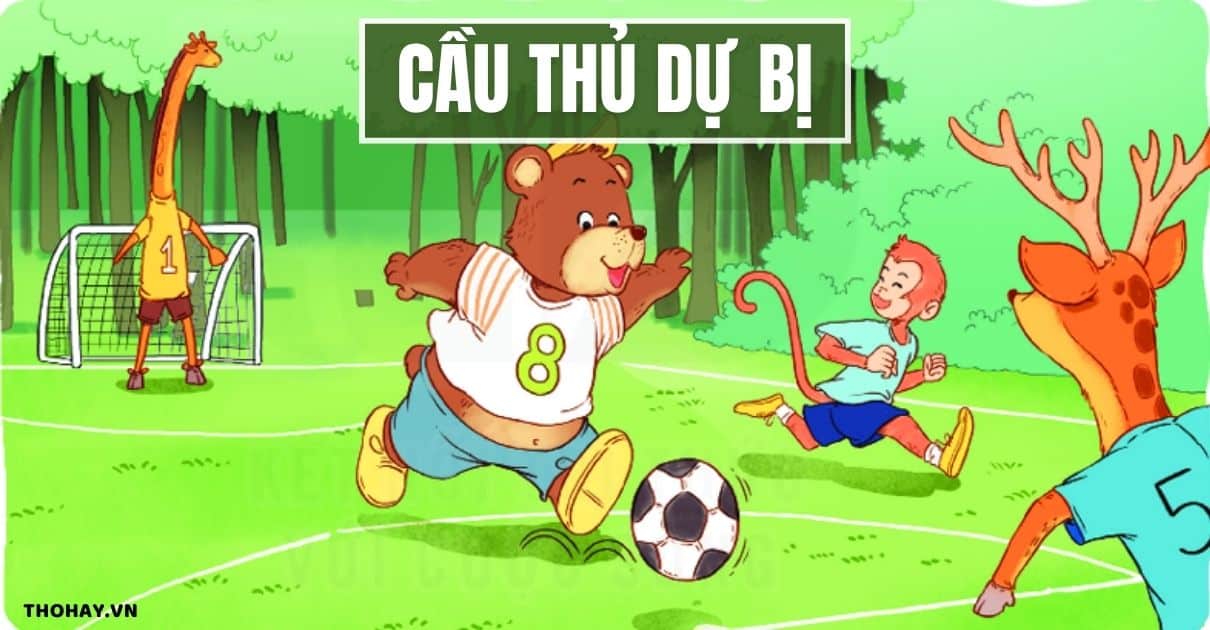 Giải nghĩa từ
Dự bị:
chưa phải là thành viên chính thức, nhưng có thể thay thế hoặc bổ sung khi cần.
cầu thủ chưa ra sân tham gia trận đấu, nhưng có thể thay thế hoặc bổ sung khi cần.
Cầu thủ dự bị:
Cầu thủ dự bị
Nhìn các bạn đá bóng, gấu con rất muốn chơi cùng. Nhưng thấy gấu con có vẻ chậm chạp và đá bóng không tốt nên chưa đội nào muốn nhận cậu.
   – Gấu à, cậu làm cầu thủ dự bị nhé! – Khỉ nói.
     Gấu con hơi buồn nhưng cũng đồng ý. Trong khi chờ được vào sân, gấu đi nhặt bóng cho các bạn. Gấu cố gắng chạy thật nhanh để các bạn không phải chờ lâu.
     Hằng ngày, gấu đến sân bóng từ sớm để luyện tập. Gấu đá bóng ra xa, chạy đi nhặt rồi đá vào gôn, đá đi đá lại,… Cứ thế, gấu đá bóng ngày càng giỏi hơn.
     Một hôm, đến sân bóng thấy gấu đang luyện tập, các bạn ngạc nhiên nhìn gấu rồi nói: “Cậu giỏi quá!”, “Này, vào đội tớ nhé!”, “Vào đội tớ đi!”.
– Tớ nên vào đội nào đây? – Gấu hỏi khỉ.
– Hiệp đầu cậu đá cho đội đỏ, hiệp sau cậu đã cho đội xanh. – Khỉ nói.
Gấu vui vẻ gật đầu. Cậu nghĩ: “Hoá ra làm cầu thủ dự bị cũng hay nhỉ!”.
(Theo 100 truyện ngụ ngôn hay nhất)
Cầu thủ dự bị
Nhìn các bạn đá bóng, gấu con rất muốn chơi cùng. Nhưng thấy gấu con có vẻ chậm chạp và đá bóng không tốt nên chưa đội nào muốn nhận cậu.
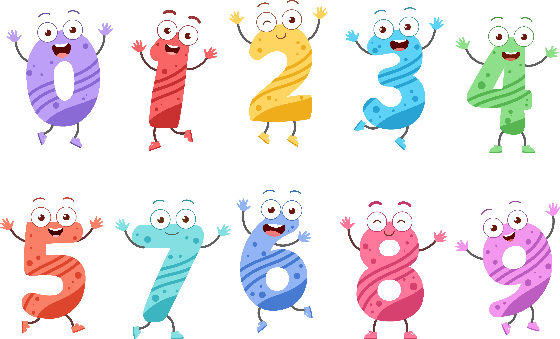 – Gấu à, cậu làm cầu thủ dự bị nhé! – Khỉ nói.
     Gấu con hơi buồn nhưng cũng đồng ý. Trong khi chờ được vào sân, gấu đi nhặt bóng cho các bạn. Gấu cố gắng chạy thật nhanh để các bạn không phải chờ lâu.
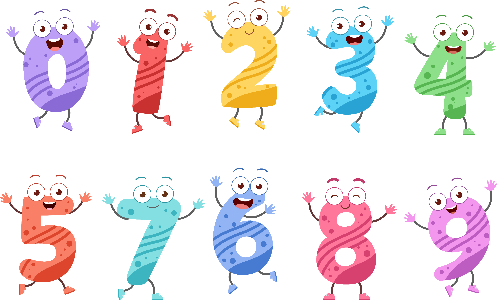 Hằng ngày, gấu đến sân bóng từ sớm để luyện tập. Gấu đá bóng ra xa, chạy đi nhặt rồi đá vào gôn, đá đi đá lại,… Cứ thế, gấu đá bóng ngày càng giỏi hơn.
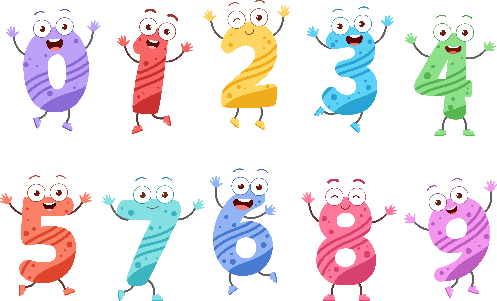 Một hôm, đến sân bóng thấy gấu đang luyện tập, các bạn ngạc nhiên nhìn gấu rồi nói: “Cậu giỏi quá!”, “Này, vào đội tớ nhé!”, “Vào đội tớ đi!”.
– Tớ nên vào đội nào đây? – Gấu hỏi khỉ.
– Hiệp đầu cậu đá cho đội đỏ, hiệp sau cậu đã cho đội xanh. – Khỉ nói.
Gấu vui vẻ gật đầu. Cậu nghĩ: “Hoá ra làm cầu thủ dự bị cũng hay nhỉ!”.
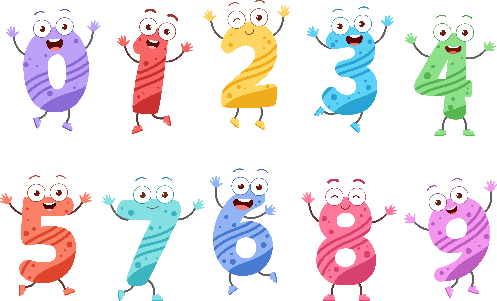 (Theo 100 truyện ngụ ngôn hay nhất)
Cầu thủ dự bị
Nhưng thấy gấu con có vẻ chậm chạp và đá bóng không tốt nên chưa đội nào muốn nhận cậu.
Nhìn các bạn đá bóng, gấu con rất muốn chơi cùng.
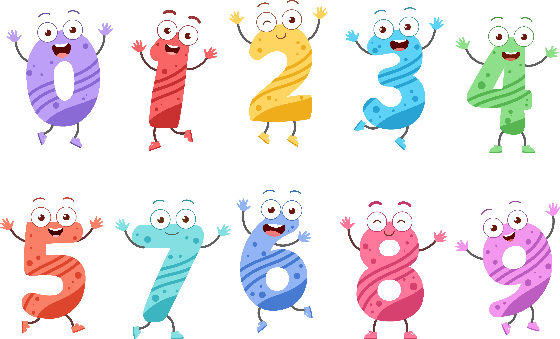 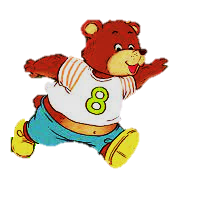 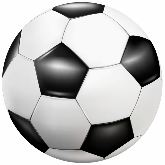 Cầu thủ dự bị
– Khỉ nói.
Gấu con hơi buồn nhưng cũng đồng ý. Trong khi chờ được vào sân, gấu đi nhặt bóng cho các bạn. Gấu cố gắng chạy thật nhanh để các bạn không phải chờ lâu.
– Gấu à, cậu làm cầu thủ dự bị nhé!
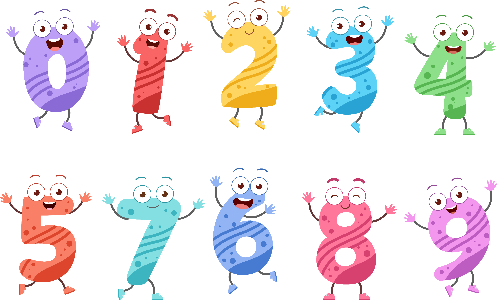 Luyện đọc từ khó
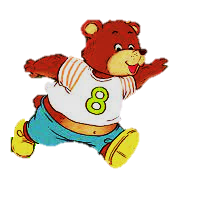 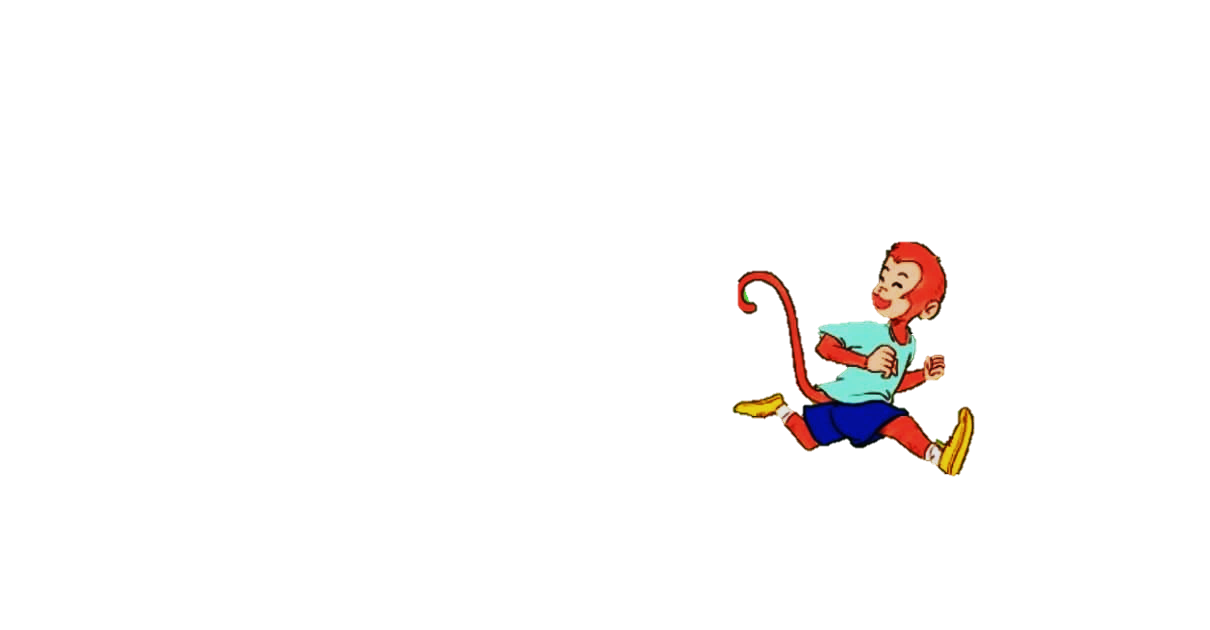 thật nhanh
chờ lâu
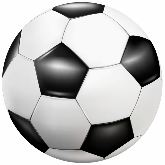 Cầu thủ dự bị
Hằng ngày, gấu đến sân bóng từ sớm để luyện tập. Gấu đá bóng ra xa, chạy đi nhặt rồi đá vào gôn, đá đi đá lại,… Cứ thế, gấu đá bóng ngày càng giỏi hơn.
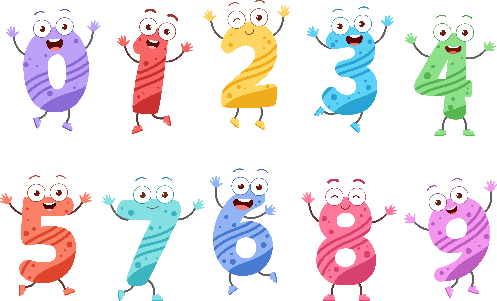 Luyện đọc từ khó
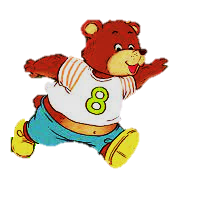 luyện tập
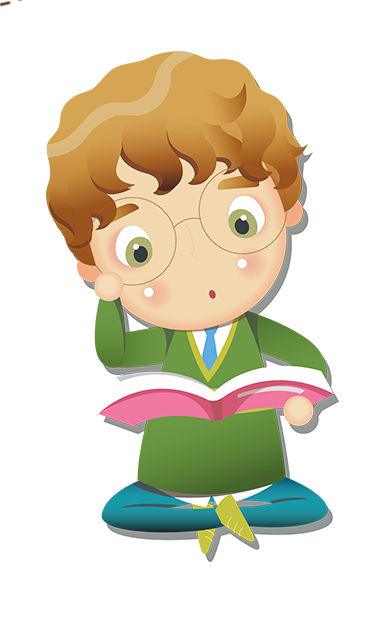 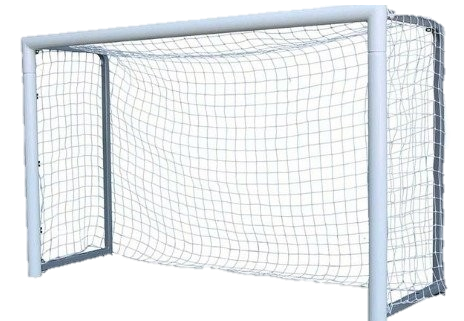 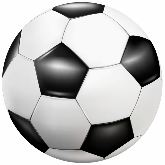 Cầu thủ dự bị
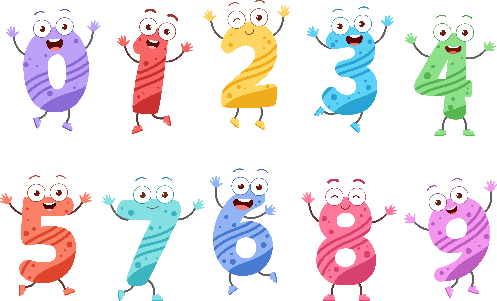 Một hôm, đến sân bóng thấy gấu đang luyện tập, các bạn ngạc nhiên nhìn gấu rồi nói:
–			            – Gấu hỏi khỉ.
– Hiệp đầu cậu đá cho đội đỏ, hiệp sau cậu đã cho đội xanh. – Khỉ nói.
Gấu vui vẻ gật đầu. Cậu nghĩ:
“Cậu giỏi quá!”, “Này, vào đội tớ nhé!”, “Vào đội tớ đi!”.
Tớ nên vào đội nào đây?
“Hoá ra làm cầu thủ dự bị cũng hay nhỉ!”.
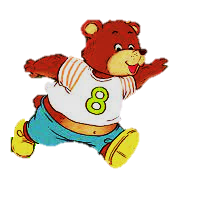 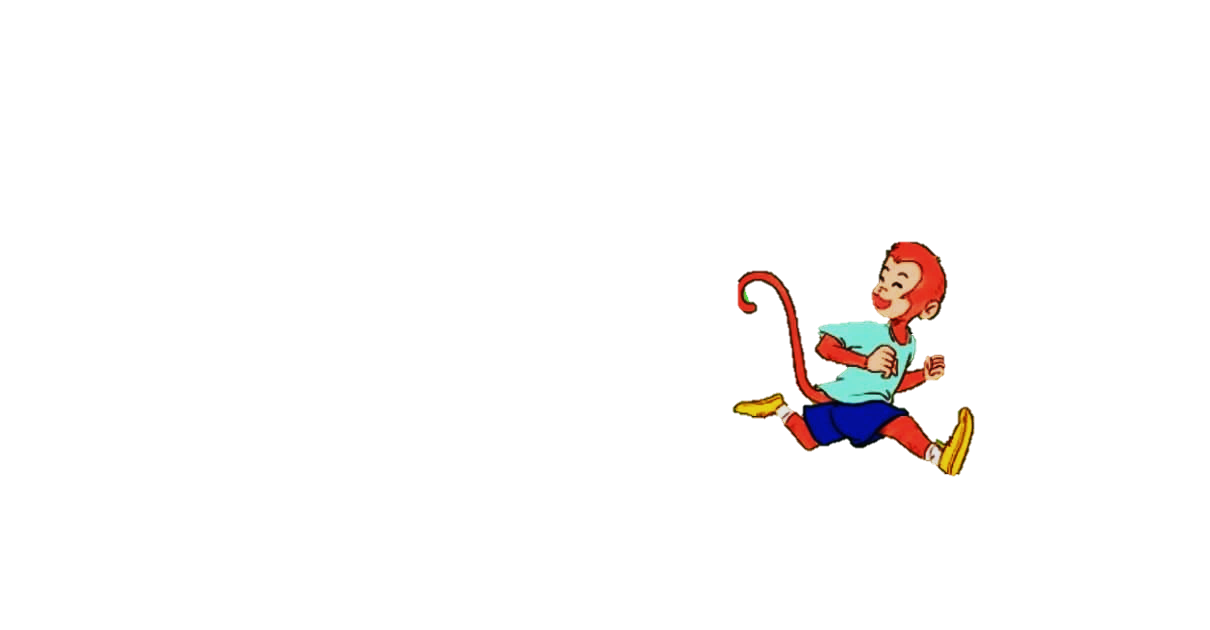 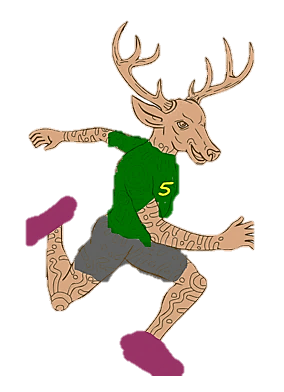 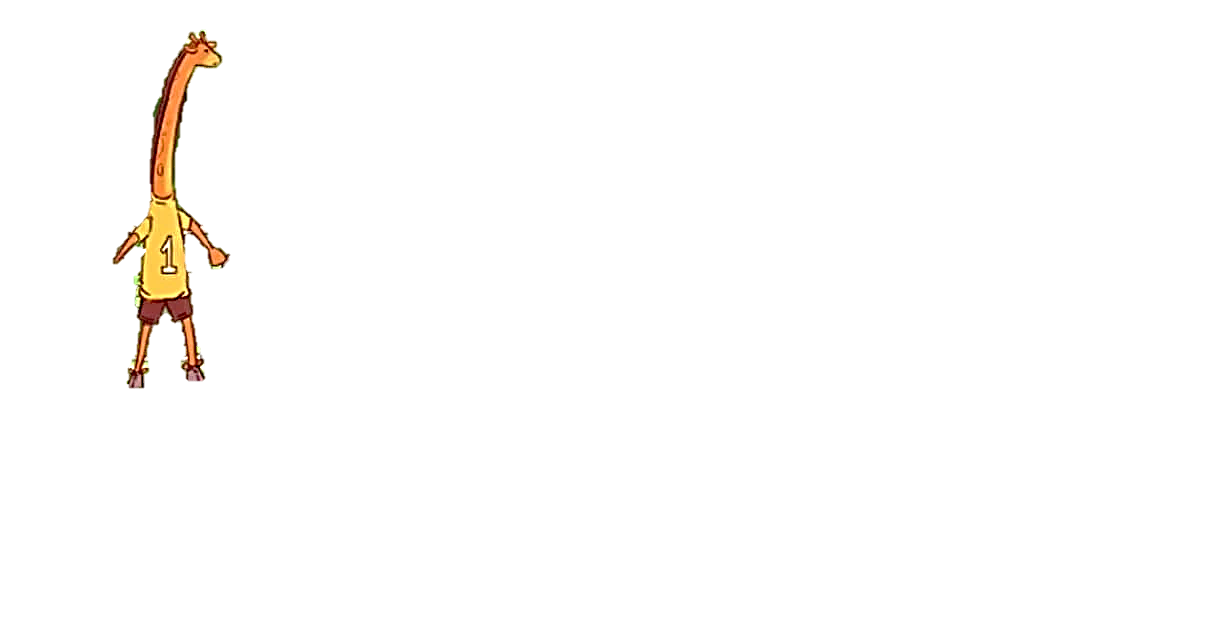 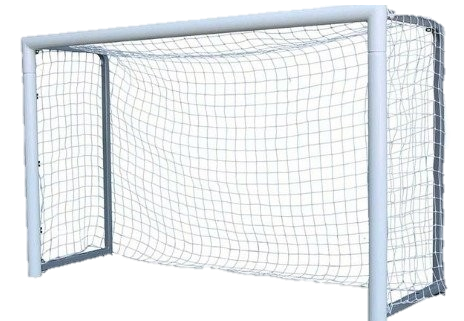 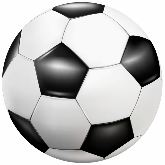 Cầu thủ dự bị
Nhìn các bạn đá bóng, gấu con rất muốn chơi cùng. Nhưng thấy gấu con có vẻ chậm chạp và đá bóng không tốt nên chưa đội nào muốn nhận cậu.
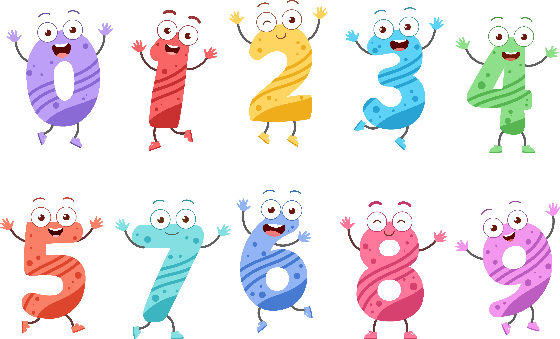 – Gấu à, cậu làm cầu thủ dự bị nhé! – Khỉ nói.
     Gấu con hơi buồn nhưng cũng đồng ý. Trong khi chờ được vào sân, gấu đi nhặt bóng cho các bạn. Gấu cố gắng chạy thật nhanh để các bạn không phải chờ lâu.
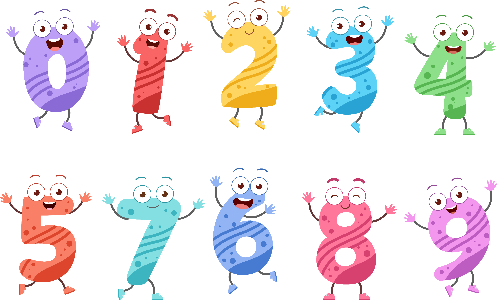 Hằng ngày, gấu đến sân bóng từ sớm để luyện tập. Gấu đá bóng ra xa, chạy đi nhặt rồi đá vào gôn, đá đi đá lại,… Cứ thế, gấu đá bóng ngày càng giỏi hơn.
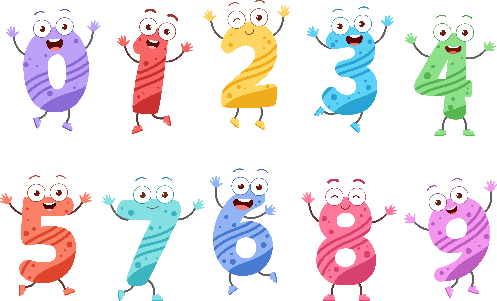 Một hôm, đến sân bóng thấy gấu đang luyện tập, các bạn ngạc nhiên nhìn gấu rồi nói: “Cậu giỏi quá!”, “Này, vào đội tớ nhé!”, “Vào đội tớ đi!”.
– Tớ nên vào đội nào đây? – Gấu hỏi khỉ.
– Hiệp đầu cậu đá cho đội đỏ, hiệp sau cậu đã cho đội xanh. – Khỉ nói.
Gấu vui vẻ gật đầu. Cậu nghĩ: “Hoá ra làm cầu thủ dự bị cũng hay nhỉ!”.
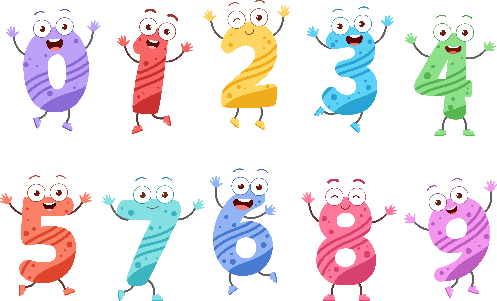 (Theo 100 truyện ngụ ngôn hay nhất)
Luyện đọc theo nhóm
Cầu thủ dự bị
Nhìn các bạn đá bóng, gấu con rất muốn chơi cùng. Nhưng thấy gấu con có vẻ chậm chạp và đá bóng không tốt nên chưa đội nào muốn nhận cậu.
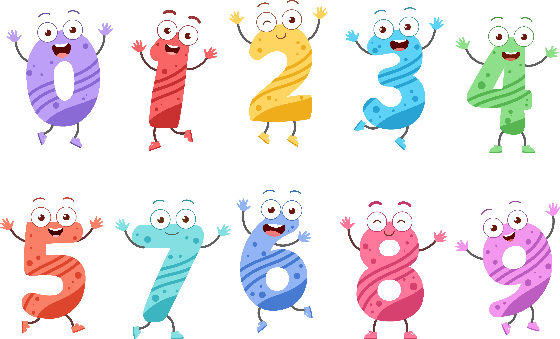 – Gấu à, cậu làm cầu thủ dự bị nhé! – Khỉ nói.
     Gấu con hơi buồn nhưng cũng đồng ý. Trong khi chờ được vào sân, gấu đi nhặt bóng cho các bạn. Gấu cố gắng chạy thật nhanh để các bạn không phải chờ lâu.
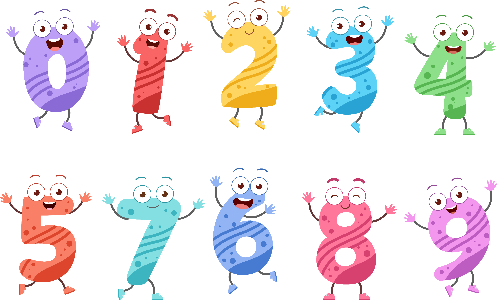 Hằng ngày, gấu đến sân bóng từ sớm để luyện tập. Gấu đá bóng ra xa, chạy đi nhặt rồi đá vào gôn, đá đi đá lại,… Cứ thế, gấu đá bóng ngày càng giỏi hơn.
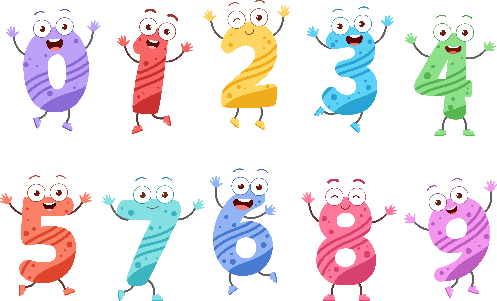 Một hôm, đến sân bóng thấy gấu đang luyện tập, các bạn ngạc nhiên nhìn gấu rồi nói: “Cậu giỏi quá!”, “Này, vào đội tớ nhé!”, “Vào đội tớ đi!”.
– Tớ nên vào đội nào đây? – Gấu hỏi khỉ.
– Hiệp đầu cậu đá cho đội đỏ, hiệp sau cậu đã cho đội xanh. – Khỉ nói.
Gấu vui vẻ gật đầu. Cậu nghĩ: “Hoá ra làm cầu thủ dự bị cũng hay nhỉ!”.
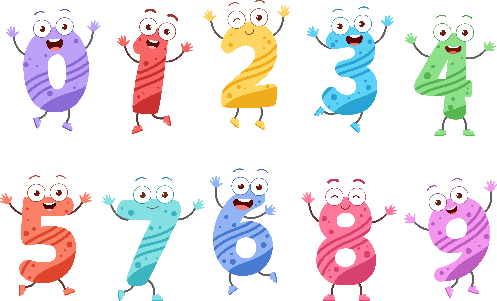 (Theo 100 truyện ngụ ngôn hay nhất)
Cầu thủ dự bị
ĐỌC HAY ĐỌC TỐT
Tiêu chí đánh giá:
- Đọc đúng, to, rõ ràng, đúng tốc độ
- Đọc đúng giọng điệu, ngắt nghỉ hơi đúng dấu câu
- Đọc lời nhân vật với ngữ điệu phù hợp
Cầu thủ dự bị
Nhìn các bạn đá bóng, gấu con rất muốn chơi cùng. Nhưng thấy gấu con có vẻ chậm chạp và đá bóng không tốt nên chưa đội nào muốn nhận cậu.
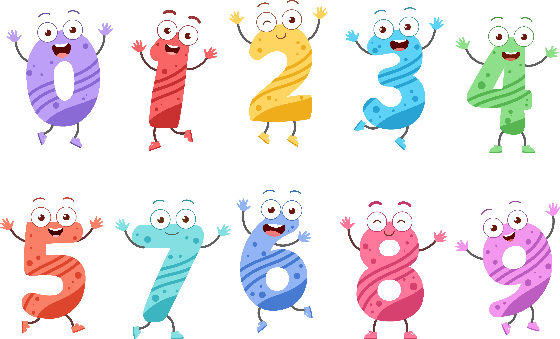 – Gấu à, cậu làm cầu thủ dự bị nhé! – Khỉ nói.
     Gấu con hơi buồn nhưng cũng đồng ý. Trong khi chờ được vào sân, gấu đi nhặt bóng cho các bạn. Gấu cố gắng chạy thật nhanh để các bạn không phải chờ lâu.
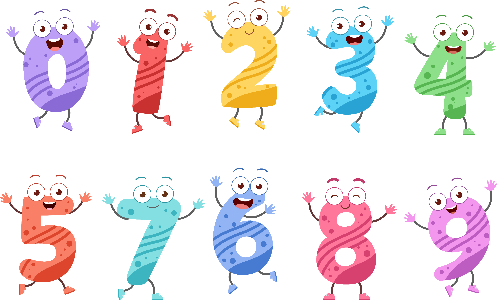 Hằng ngày, gấu đến sân bóng từ sớm để luyện tập. Gấu đá bóng ra xa, chạy đi nhặt rồi đá vào gôn, đá đi đá lại,… Cứ thế, gấu đá bóng ngày càng giỏi hơn.
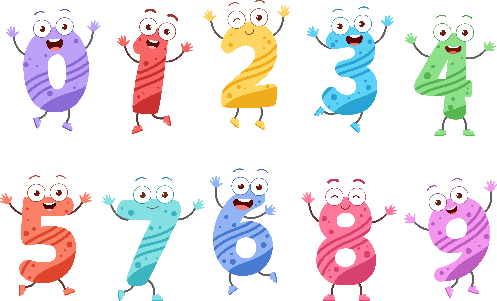 Một hôm, đến sân bóng thấy gấu đang luyện tập, các bạn ngạc nhiên nhìn gấu rồi nói: “Cậu giỏi quá!”, “Này, vào đội tớ nhé!”, “Vào đội tớ đi!”.
– Tớ nên vào đội nào đây? – Gấu hỏi khỉ.
– Hiệp đầu cậu đá cho đội đỏ, hiệp sau cậu đã cho đội xanh. – Khỉ nói.
Gấu vui vẻ gật đầu. Cậu nghĩ: “Hoá ra làm cầu thủ dự bị cũng hay nhỉ!”.
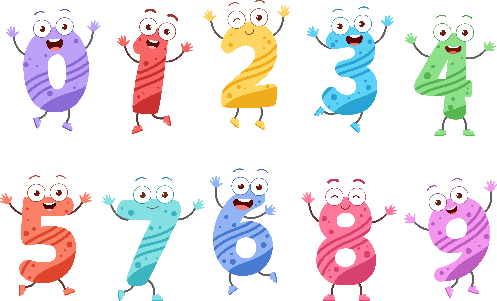 (Theo 100 truyện ngụ ngôn hay nhất)
LUYỆN ĐỌC TOÀN BÀI
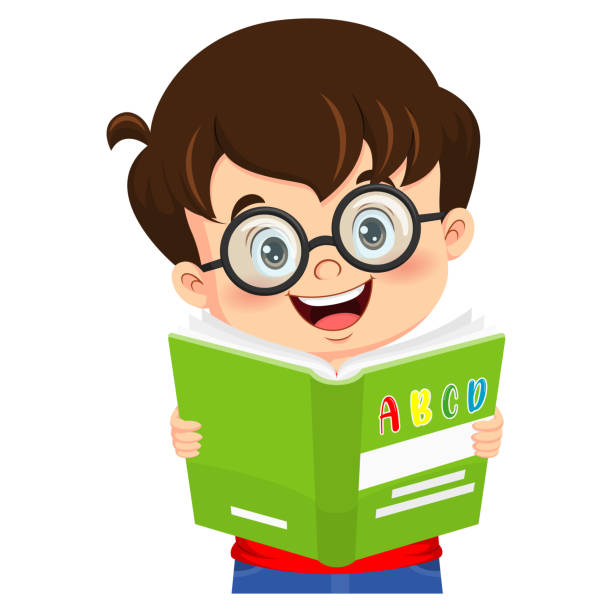 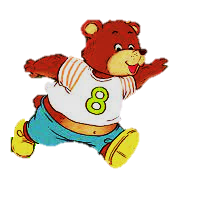 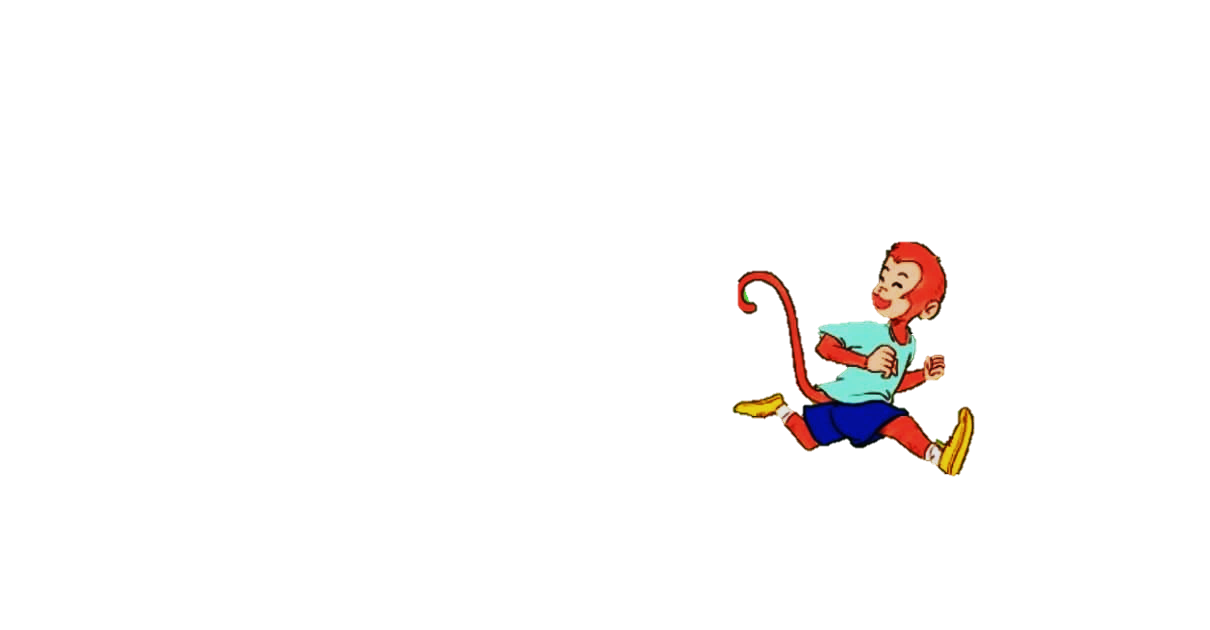 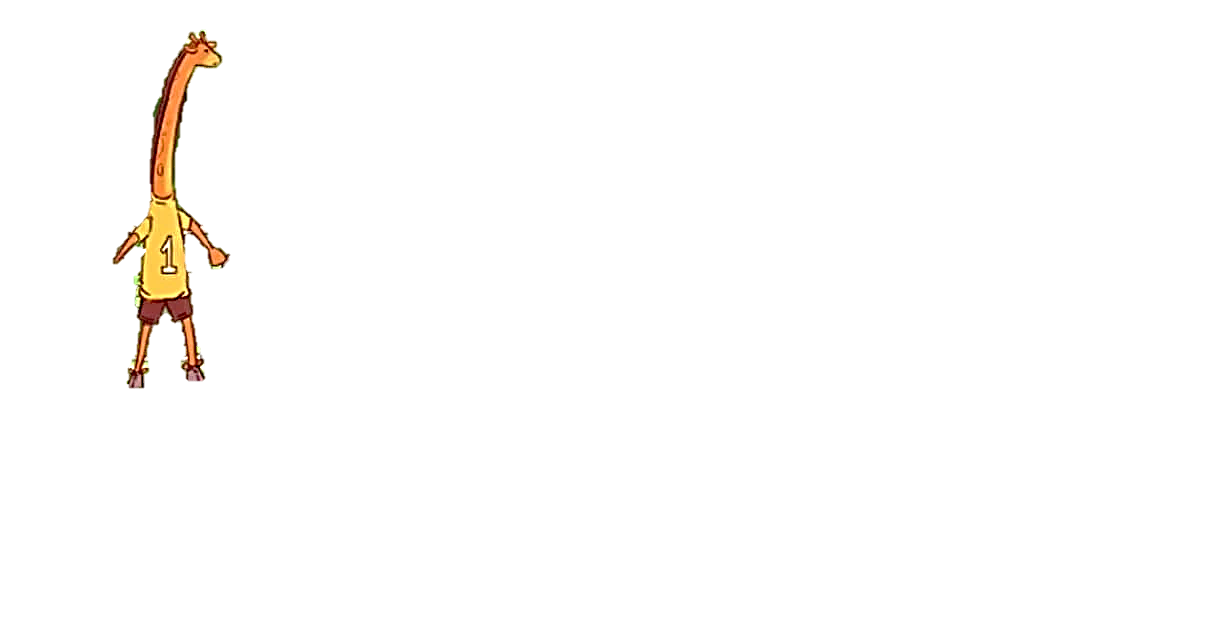 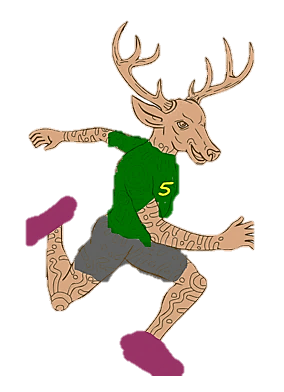 Người dẫn 
chuyện
Gấu con
Hươu cao cổ
Nai
Khỉ
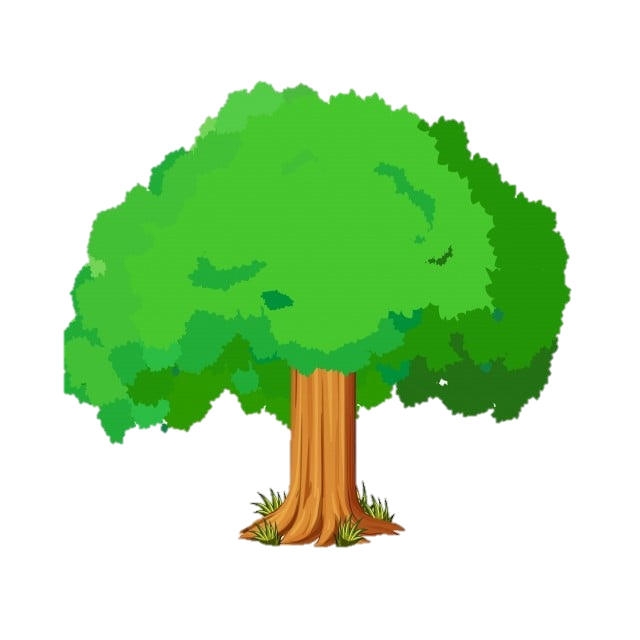 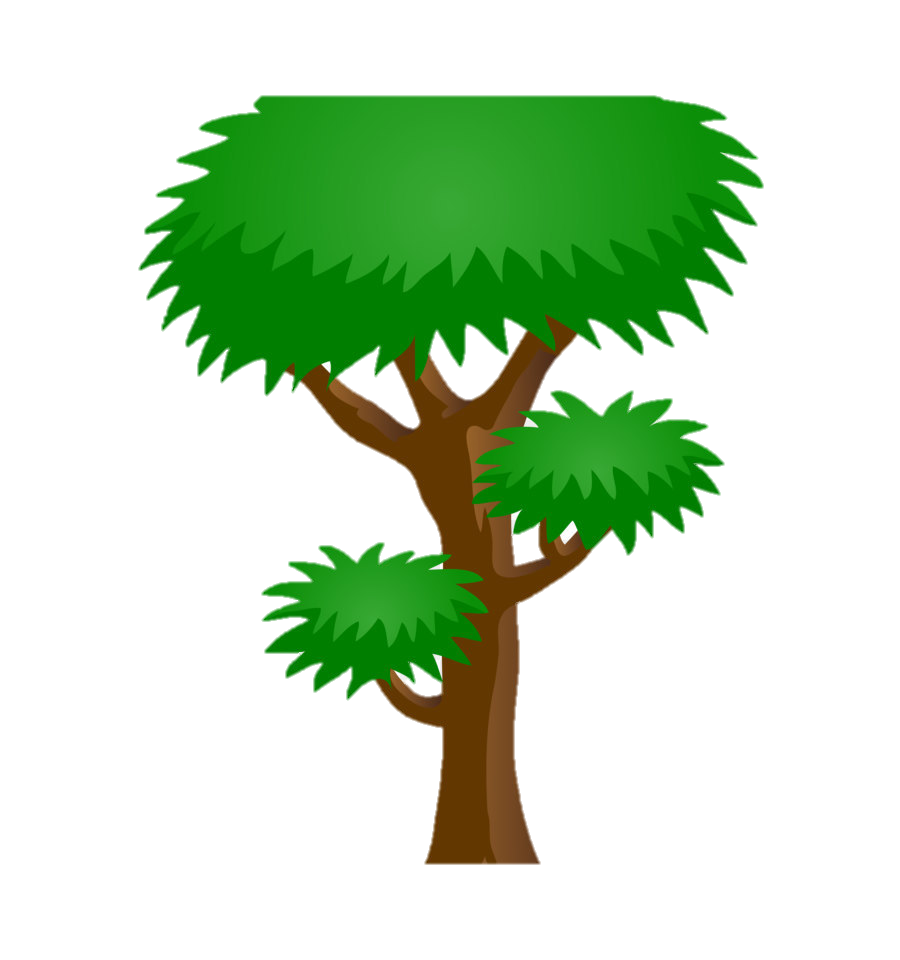 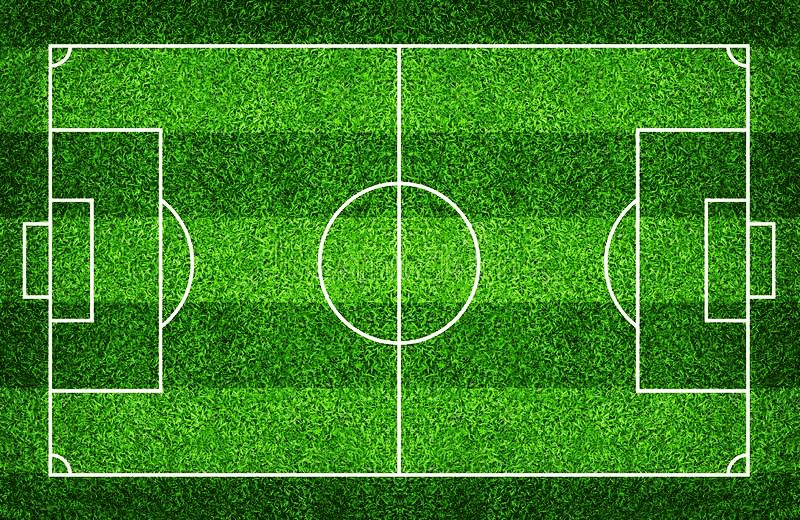 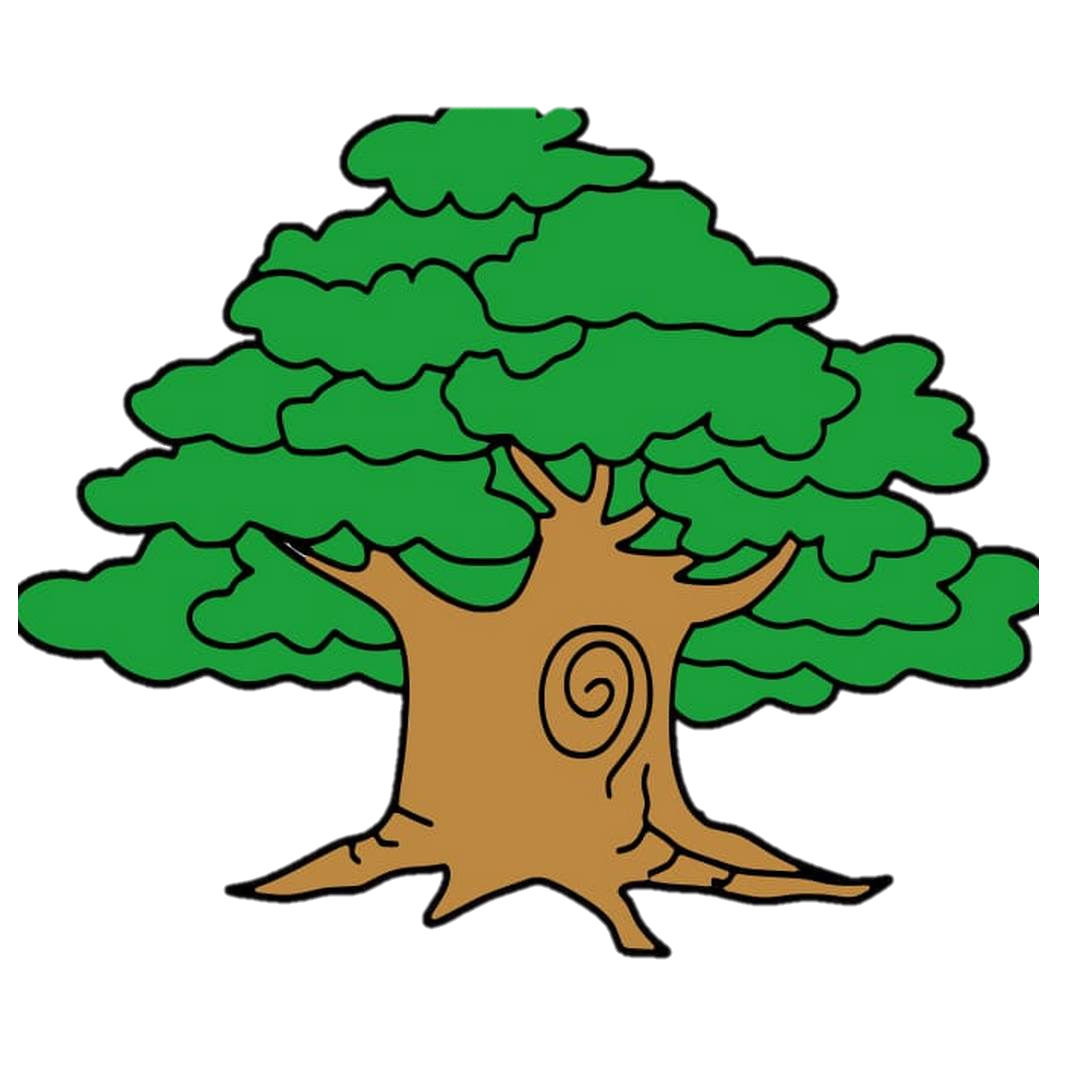 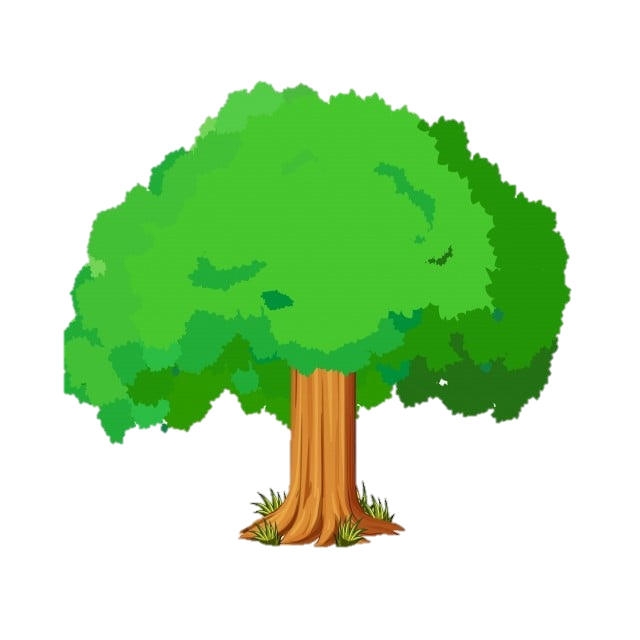 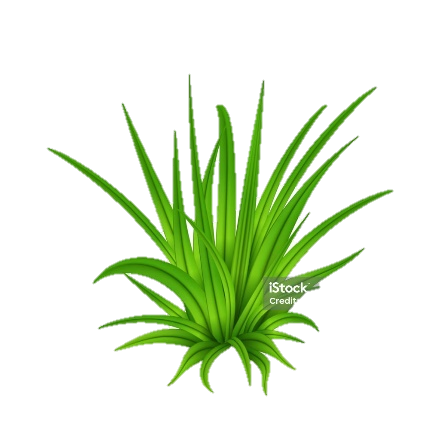 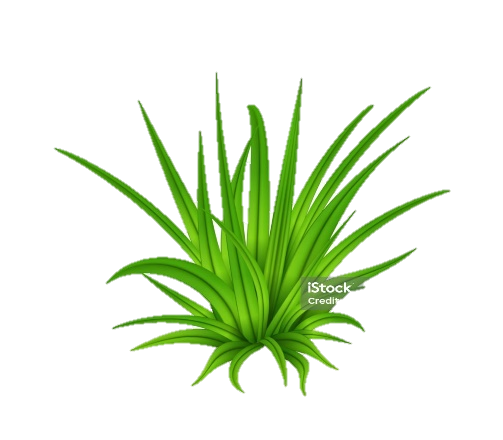 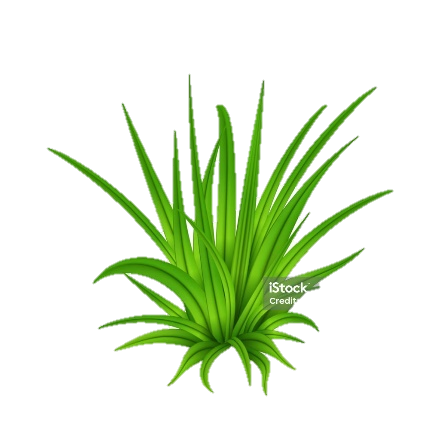 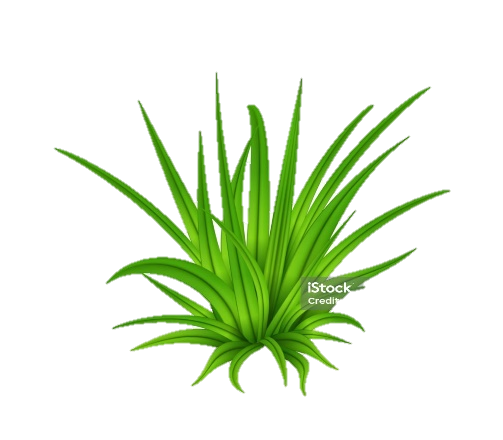 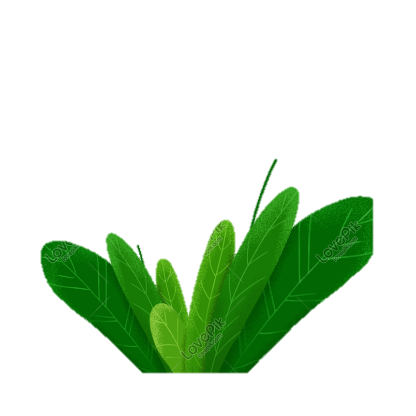 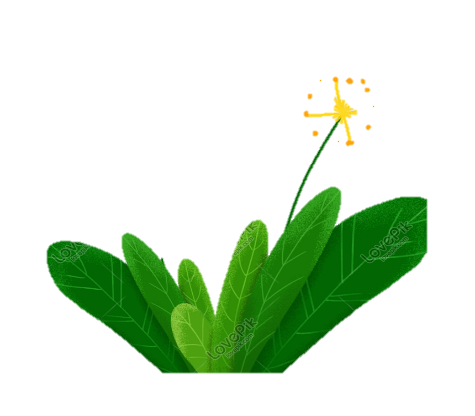 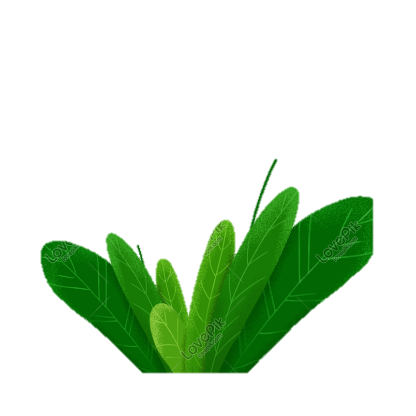 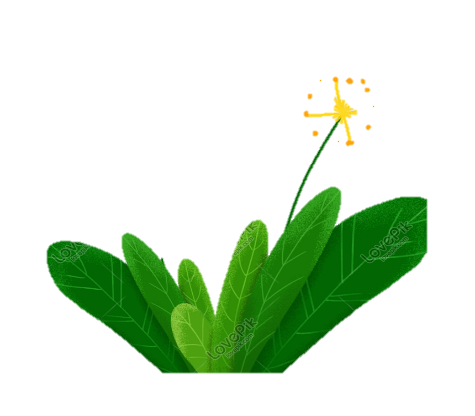 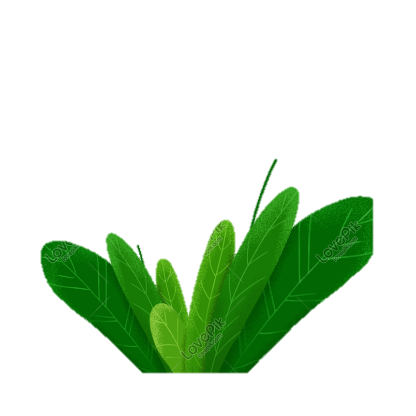 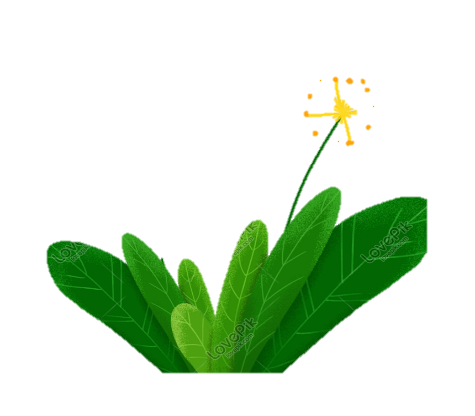 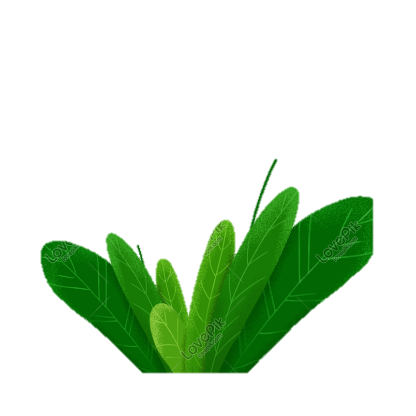 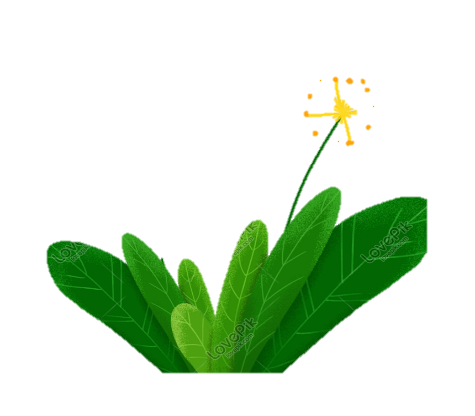 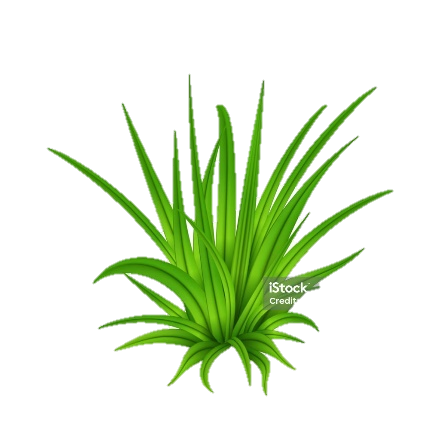 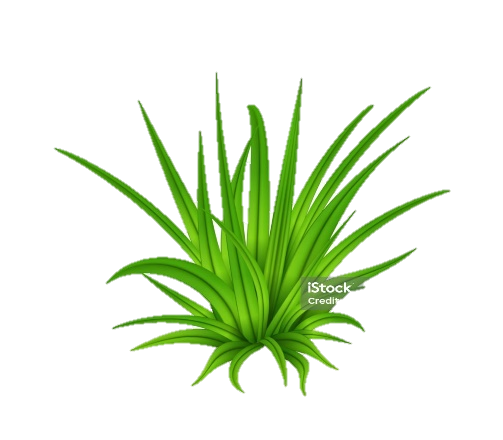 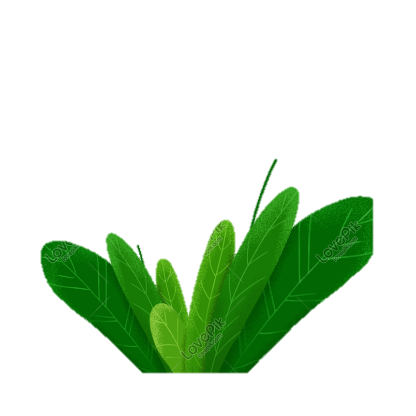 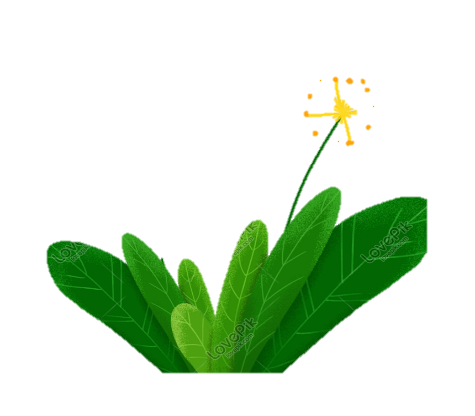 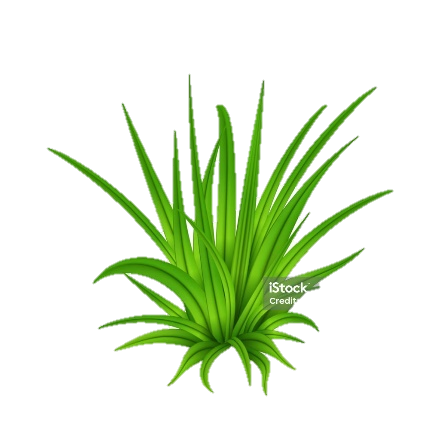 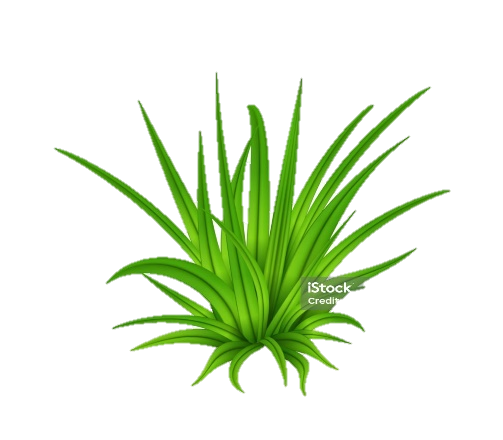 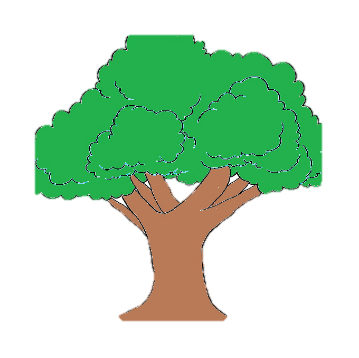 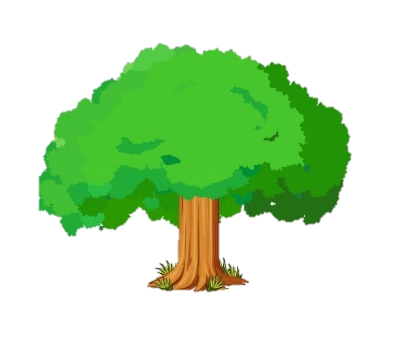 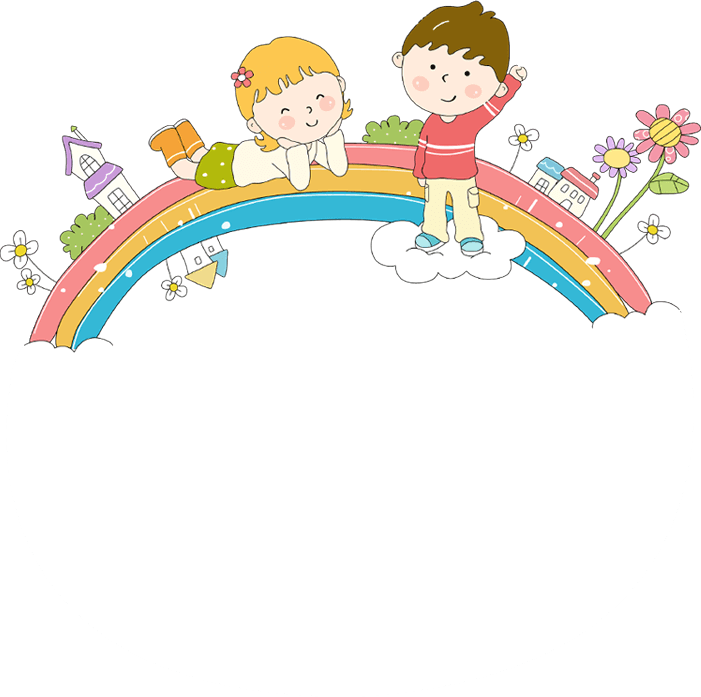 DẶN DÒ
- Về đọc lại bài “Cầu thủ dự bị” và tập trả lời các câu hỏi của bài.
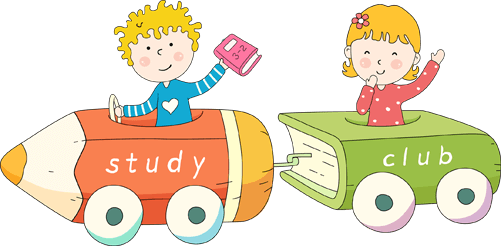 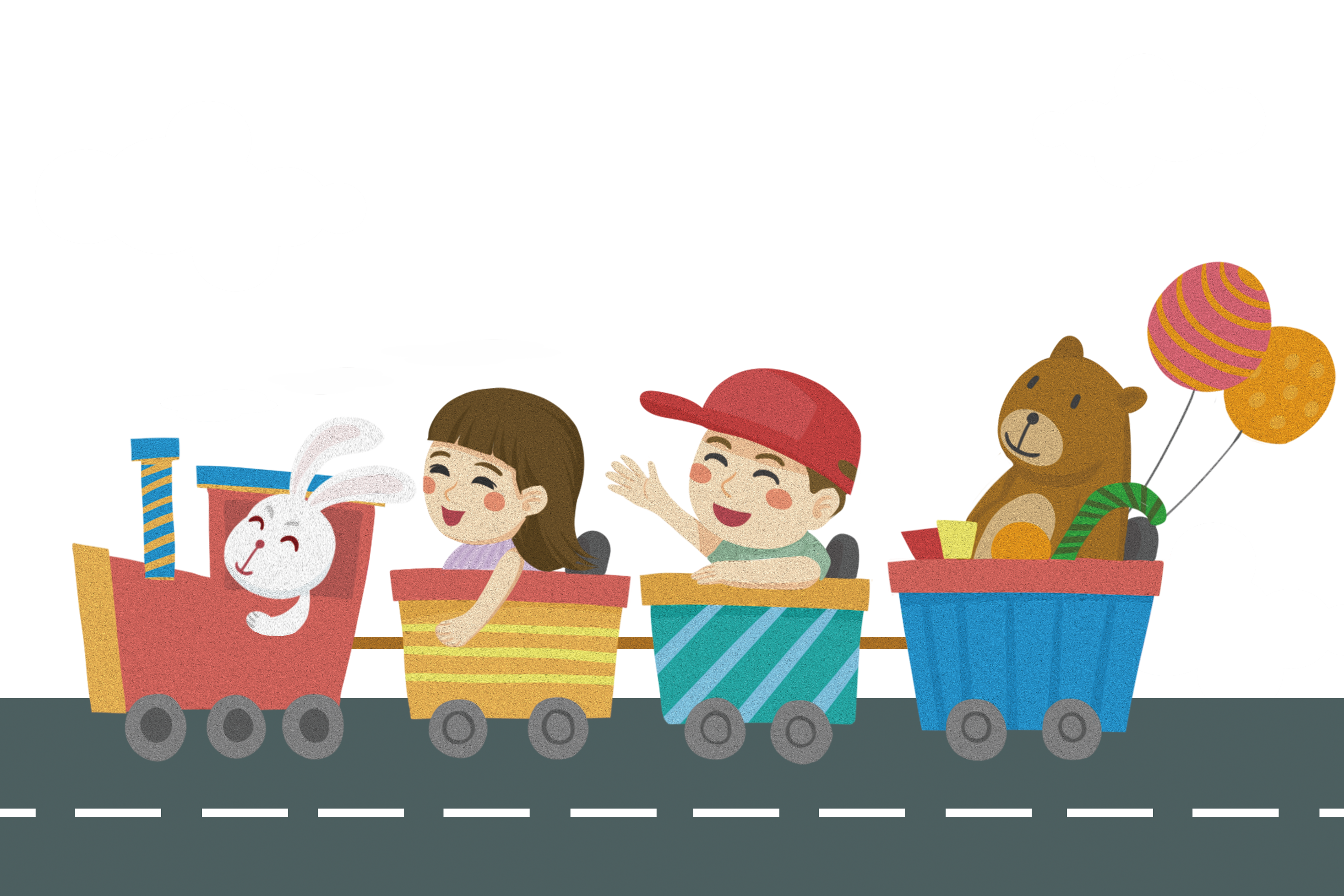 KÍNH CHÚC THẦY CÔ GIÁO MẠNH KHỎE!
CHÚC CÁC EM HỌC SINH HỌC GIỎI!
[Speaker Notes: Bài giảng thiết kế bởi: Hương Thảo - tranthao121004@gmail.com]
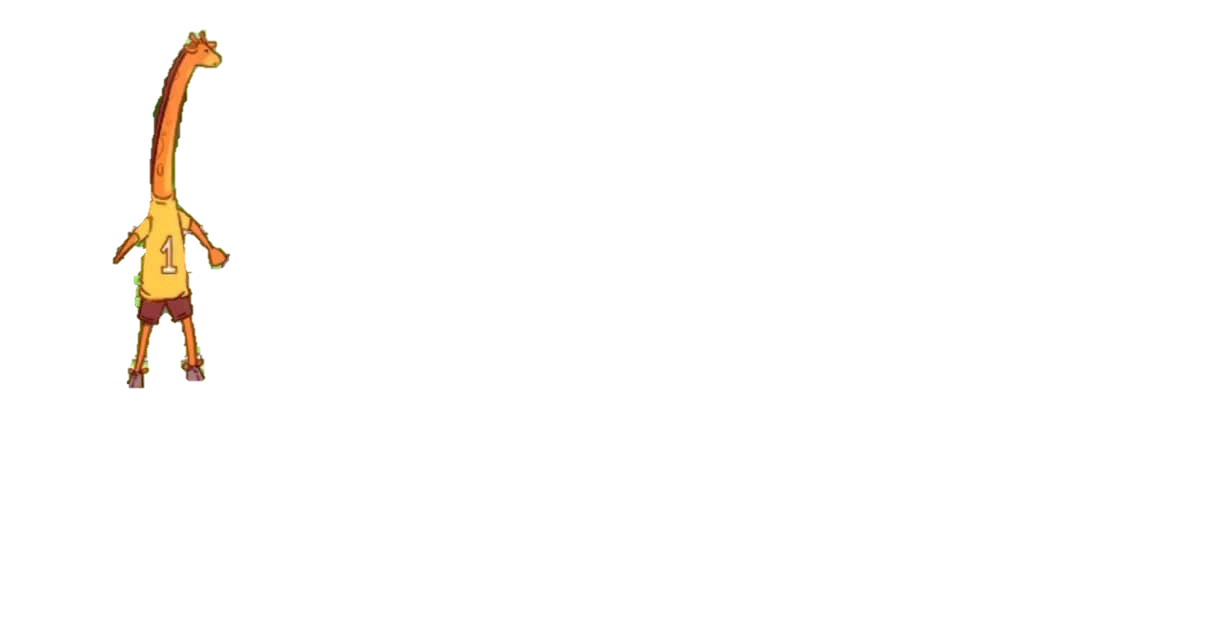 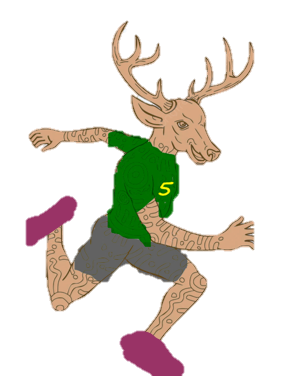 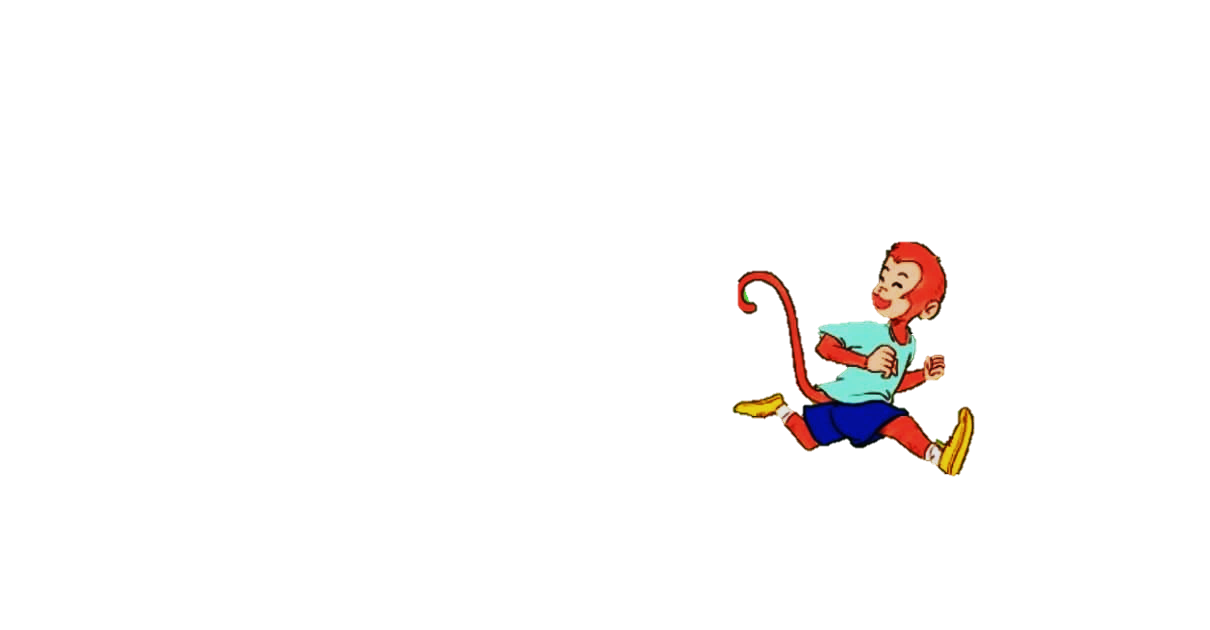 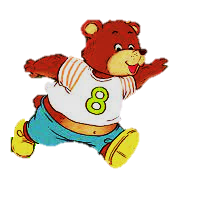